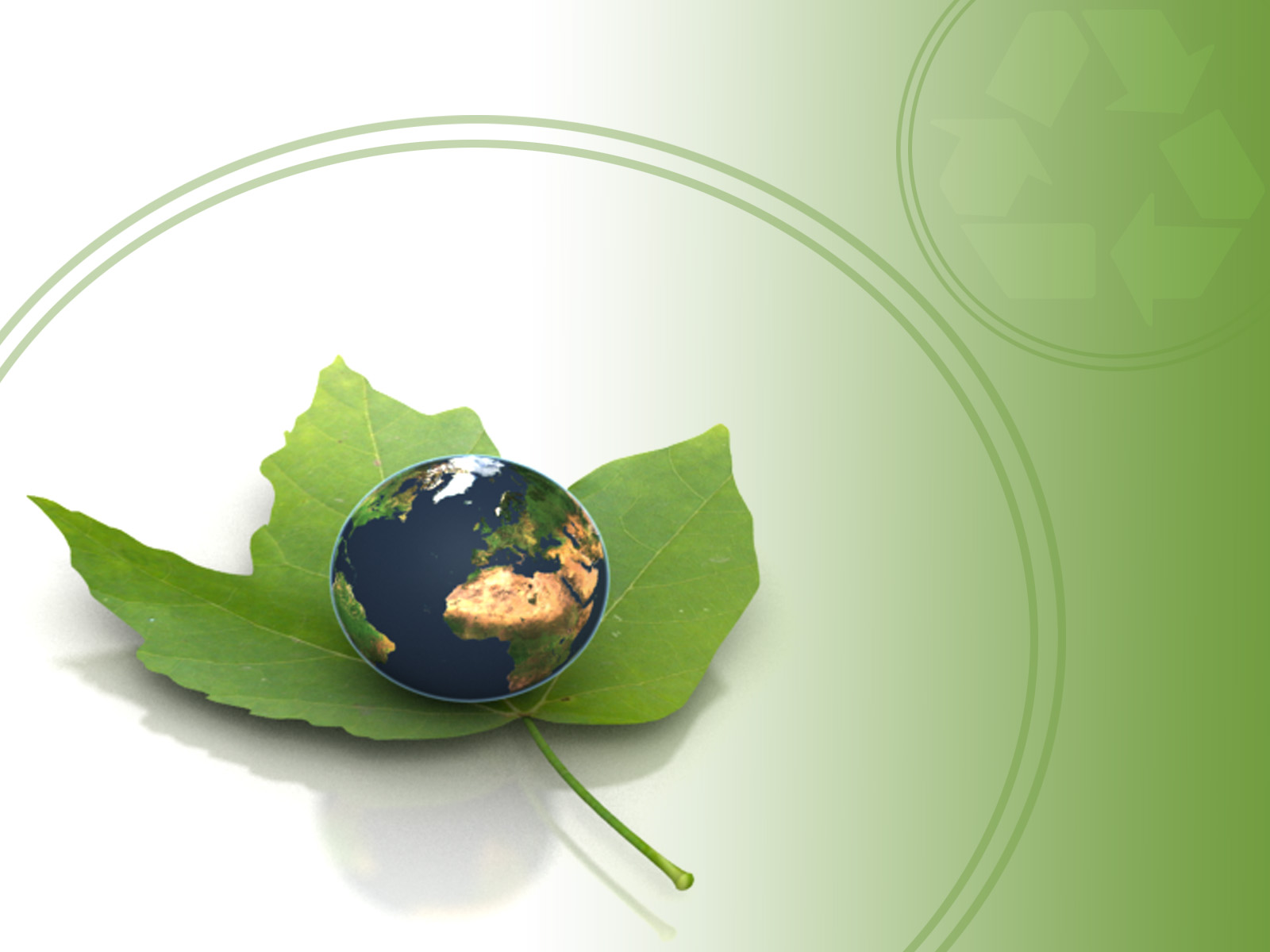 The Russellians  Shining Moment with SHINe
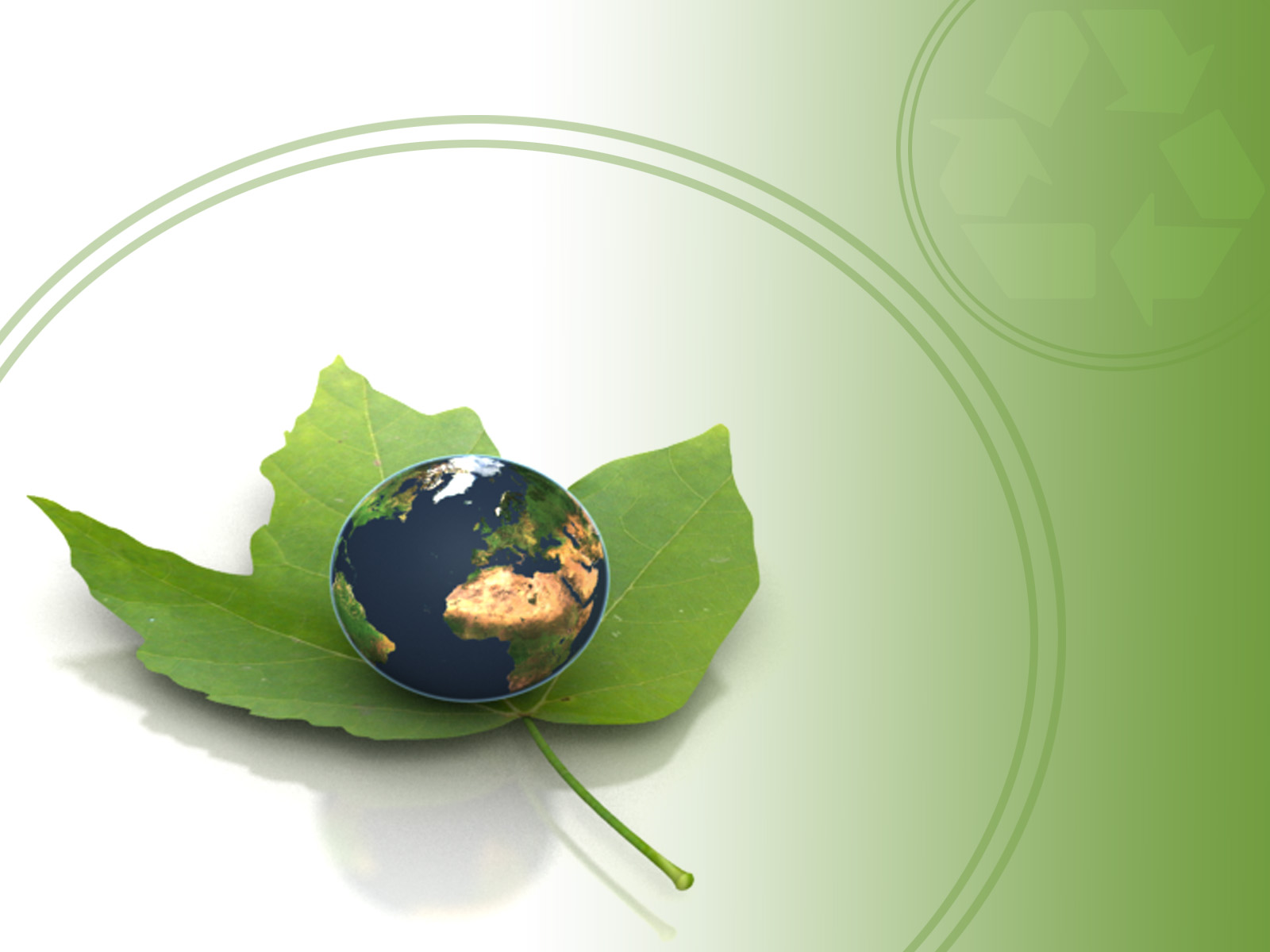 Reading for the amount of Rainfall on January
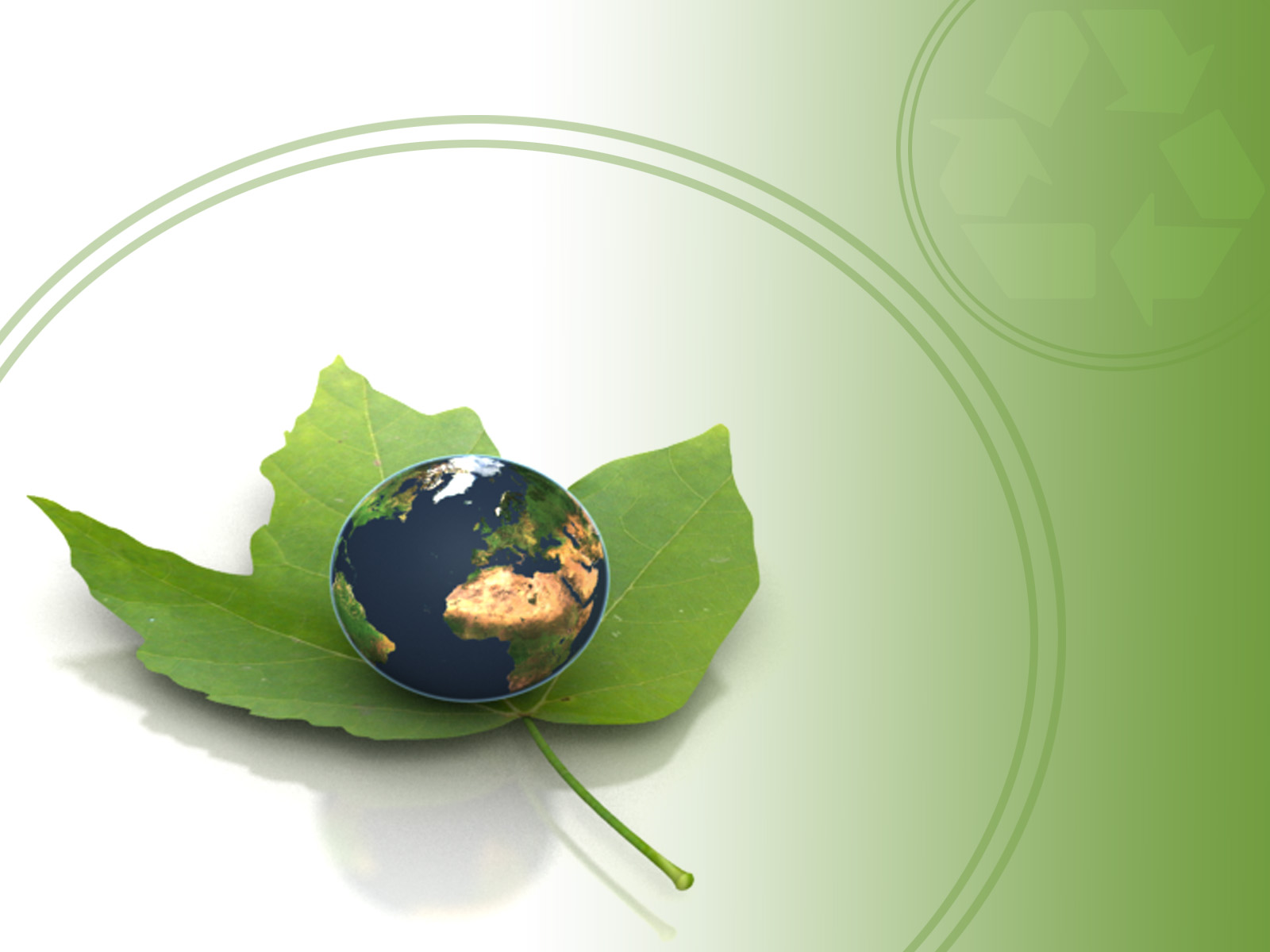 Typhoon BISING - issued at 11:00 p.m., Friday, 11 January
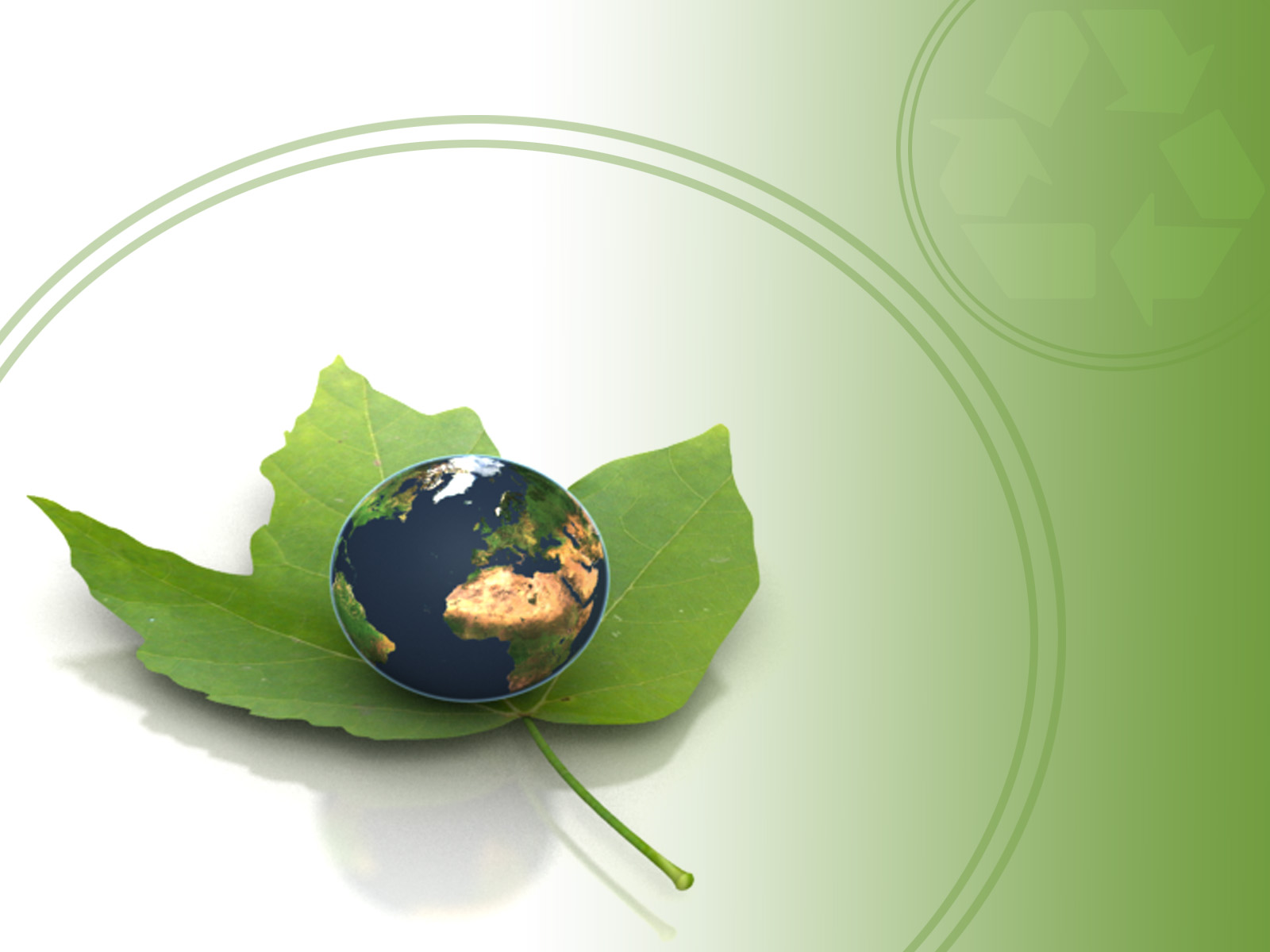 Reading for the amount of Rainfall on February
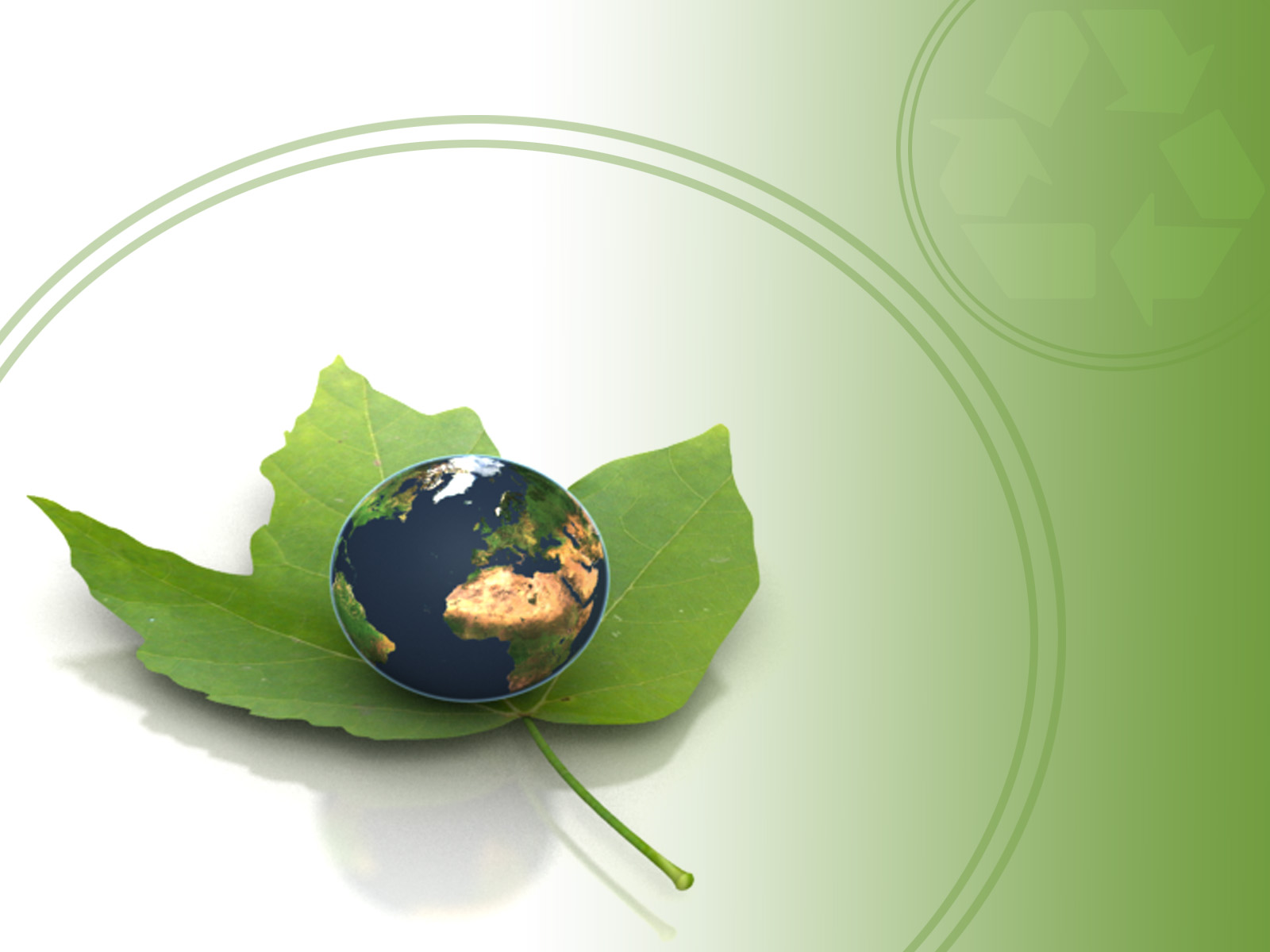 Reading for the amount of Rainfall on March
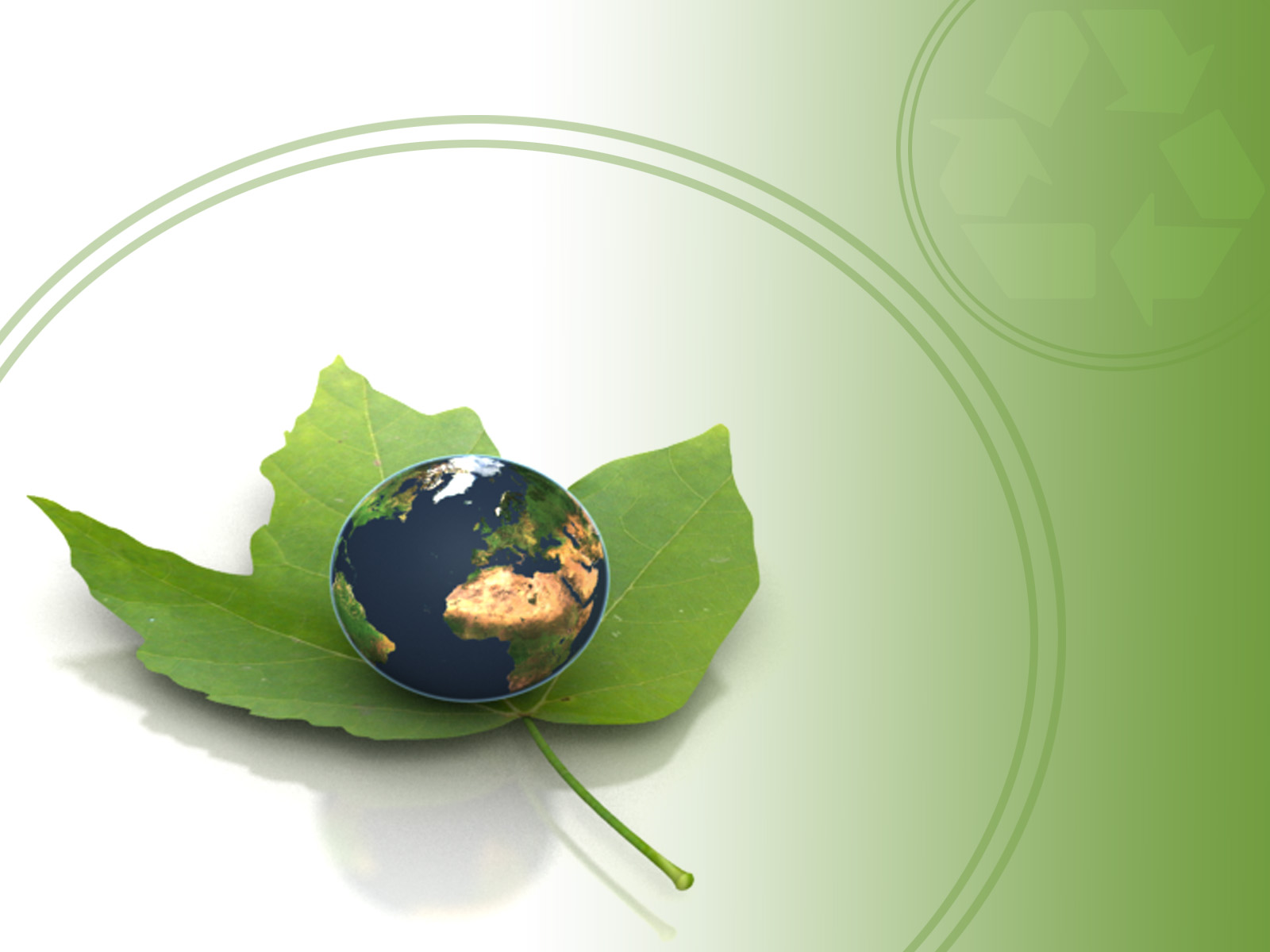 Reading for the amount of Rainfall on June
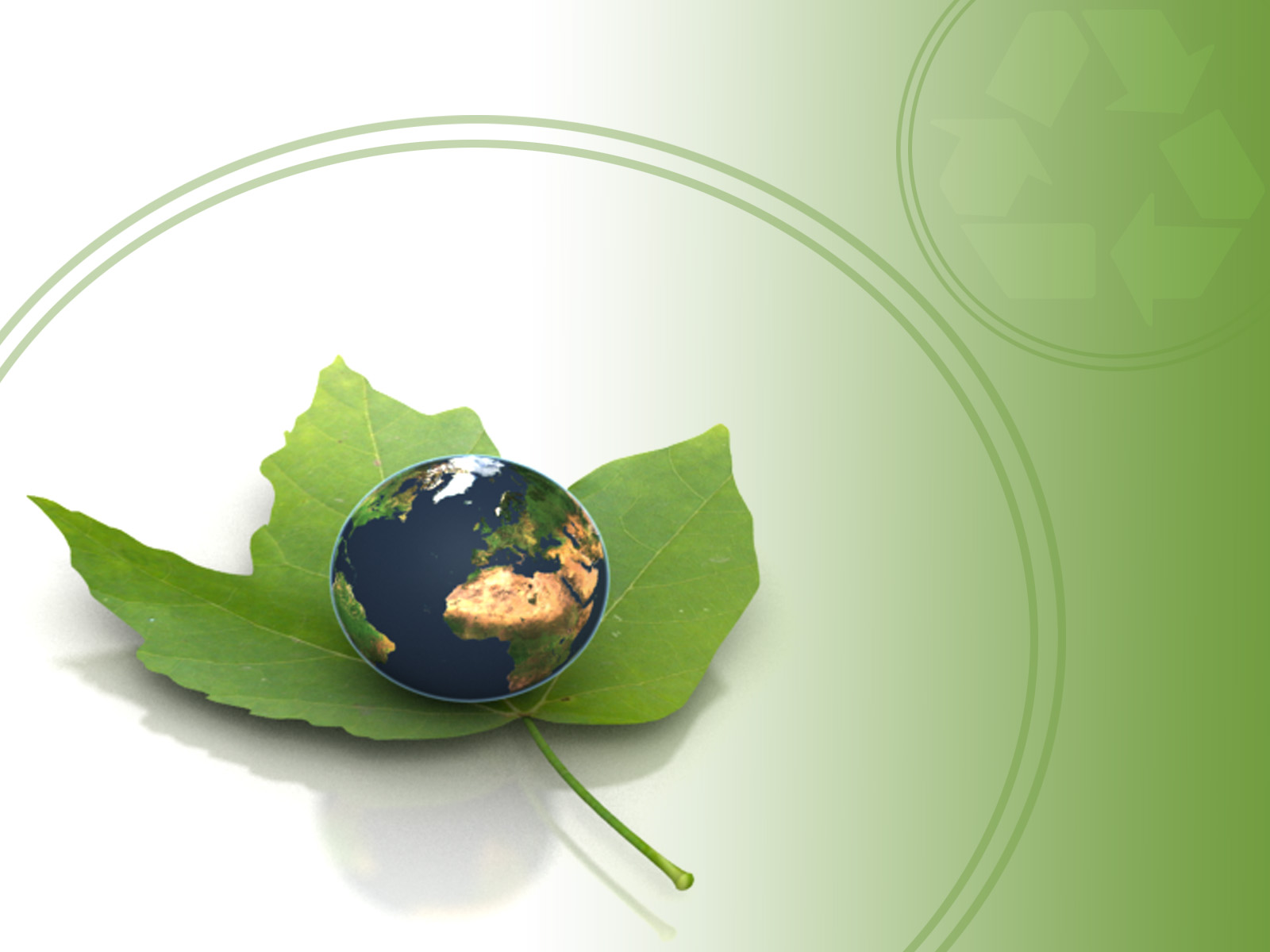 Typhoon DANTE. On 8 June 2013, PAGASA announced that the low pressure area (LPA) has developed into a tropical storm and was named Dante. It was outside the PAR as of 11 June, 2013 with no public storm warning signal raised.Other Typhoons:KIKO, JOLINA, ISANG, HUANING (International Code: SOULIK), GORIO (International Code: RUMBIA), FABIAN and  EMONG.
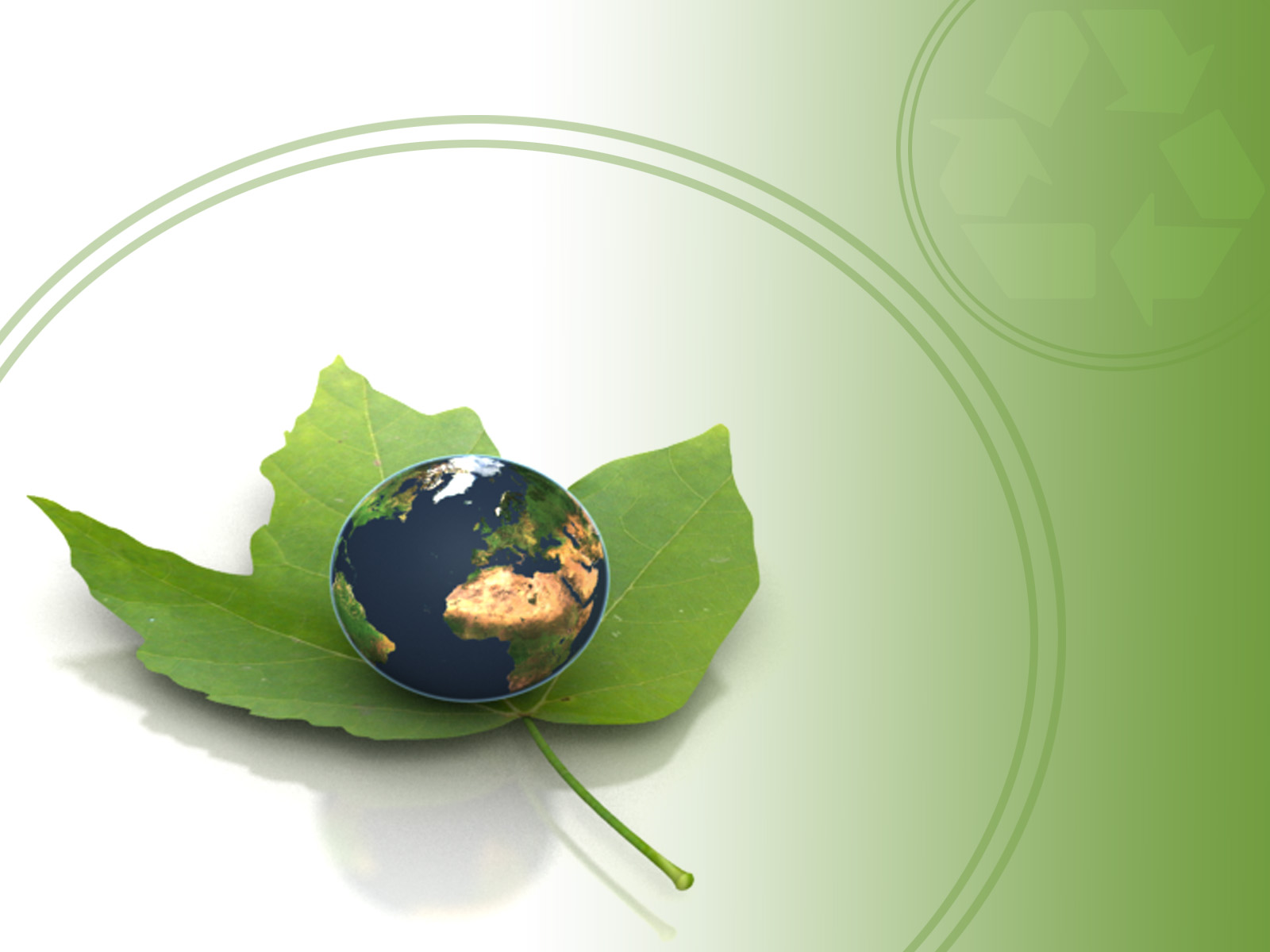 Reading for the amount of Rainfall on July
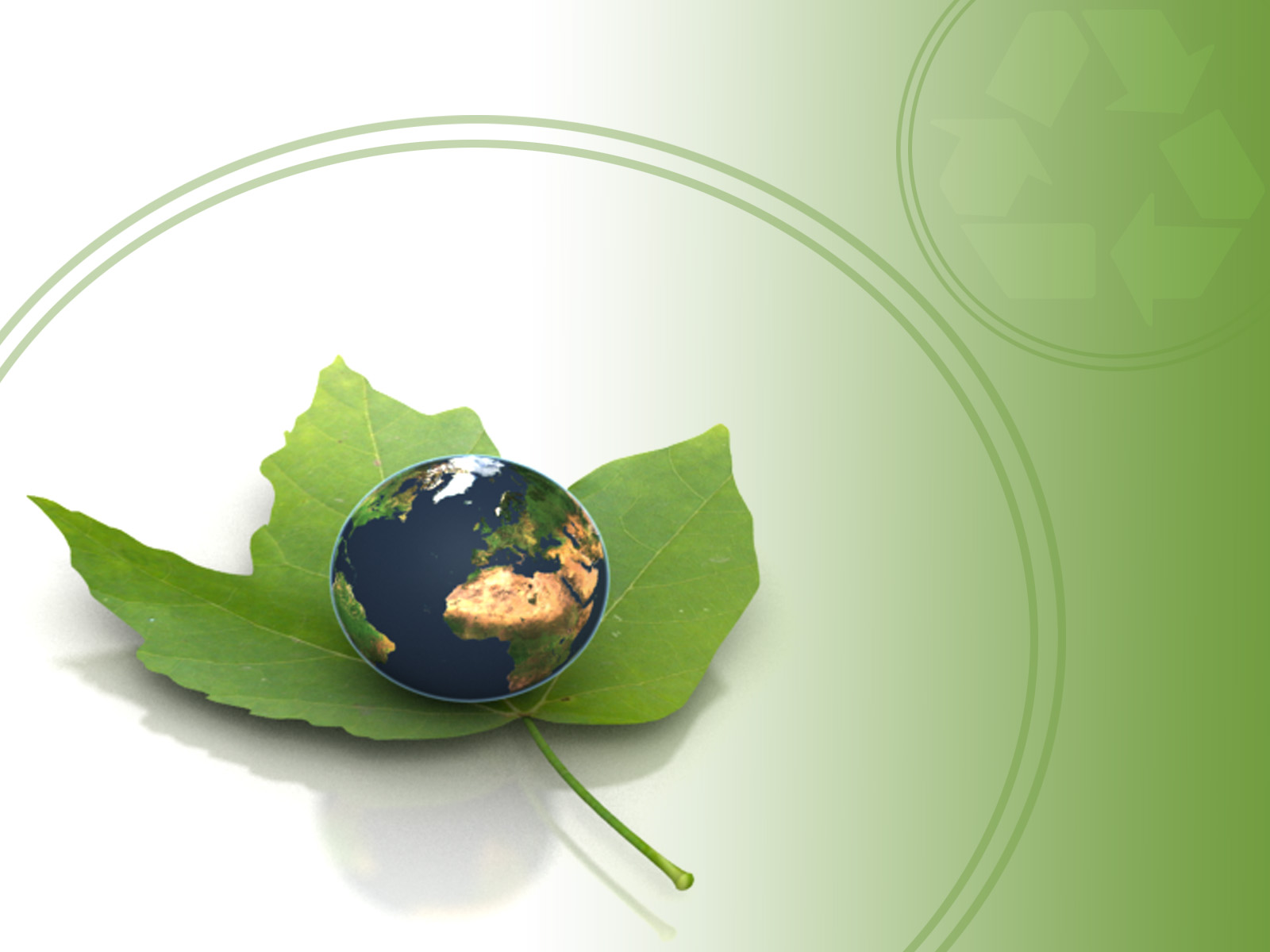 Reading for the amount of Rainfall on August
Reading for the amount of Rainfall on September
Other Typhoons that enter the Philippine Area of Responsibilty:LABUYO  NANDO MARING  ODETTE PAOLO QUEDAN  RAMILSANTITINO URDUJA VINTA  WILMA YOLANDA ZORAIDA
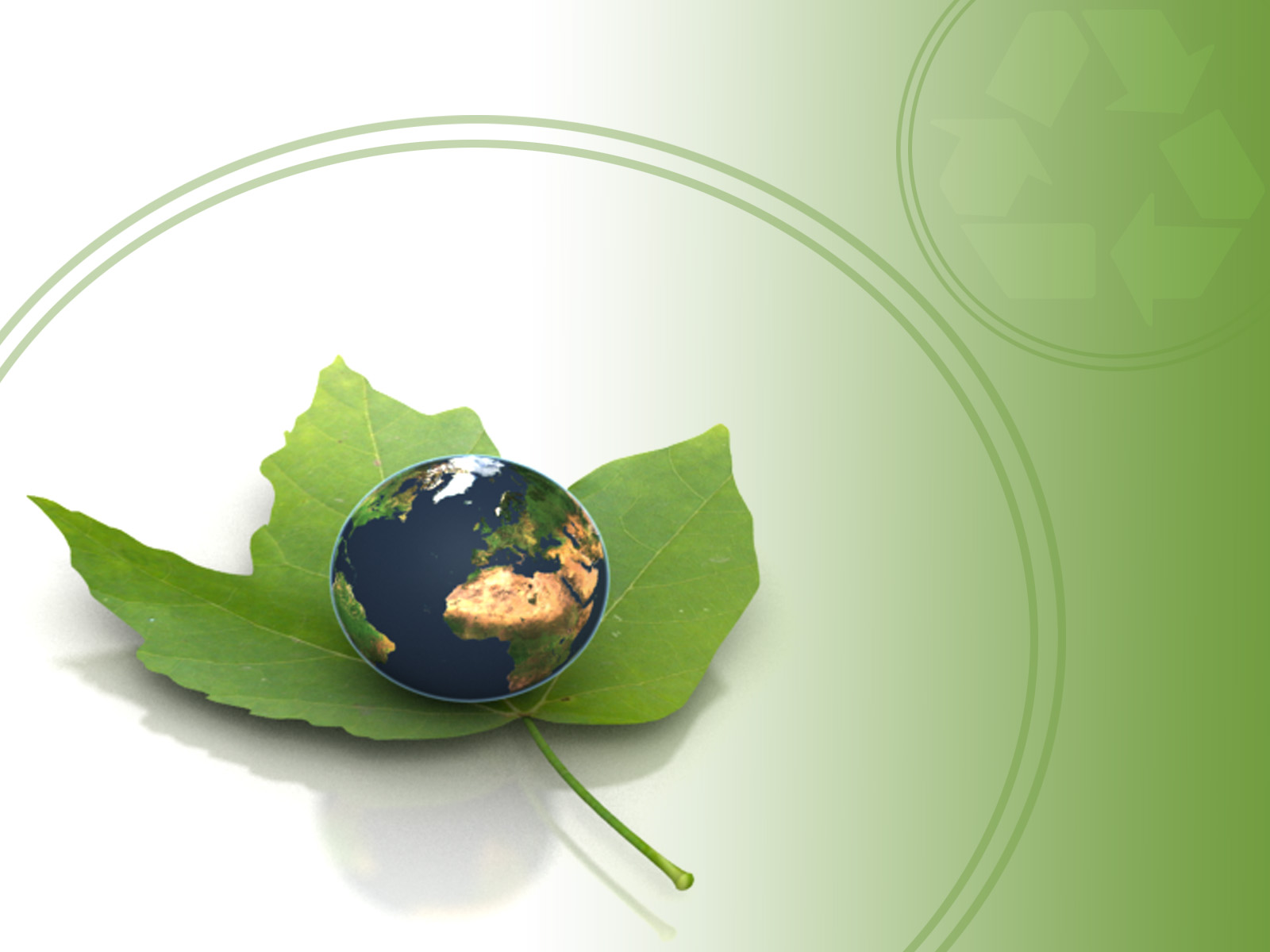 Thank You!!!
John J. Russell Memorial High School

“A Shining Moment with SHINe”